全世界啲聽候救贖君王，
迫切期待祂帶和平快樂
祂欲與咱佇啲顯明上帝疼痛，
請來以馬內利
咱深信主閣來時刻欲到，
全心靈仰望祂對咱顯現
僥疑攏無閣有備辦我主的厝，
請來以馬內利
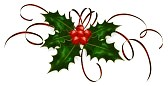 聽天使吟詩天與地相應和，
看祂欲來臨上帝獨生的子
黑暗中欲發出主的光明 
(黑暗中有光明)
這光明引導咱脫離黑暗，
迎接接納救主會得真實喜樂
請來以馬內利.
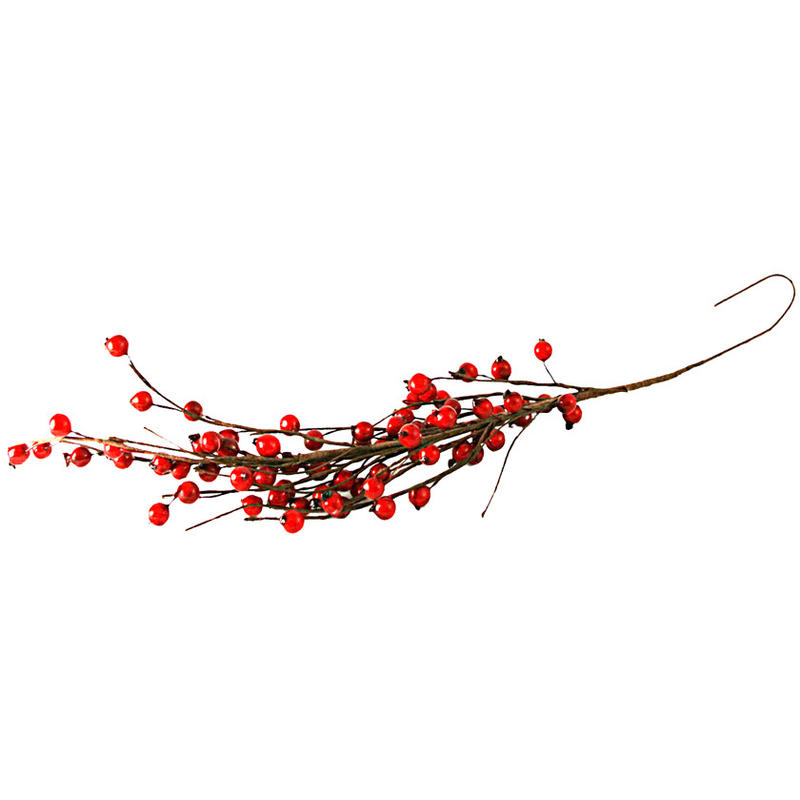 看天堂榮光上帝用作記號
今就會明白上帝疼痛許大
(著注神來備辦聽候君王) 
注神聽候君王
謙卑期待祂帶和平快樂，
著深信咱的主用誠心接納祂
來以馬內利，請來以馬內利
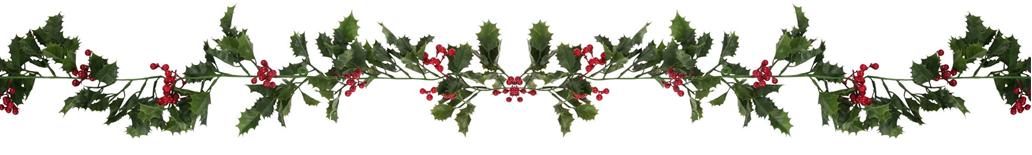